Лекция 13. Цель. Поставить и решить вспомогательную задачу Б и закончить рассмотрение задачи о  радиальном распределении температуры в облучательном устройстве при отсутствии утечек тепла в торцы. Обосновать необходимость использования метода конечных элементов  (МКЭ) для расчета полей температуры в облучаемых образцах. Приступить к постановке задачи расчета поля температуры МКЭ для цилиндрического образца.
План.
1. Постановка и решение вспомогательной задачи Б. 2.Решение задачи о поле  температуры в облучательном устройстве при отсутствии утечек тепла в торцы.      
3. Постановка задачи расчета поля температуры МКЭ для цилиндрического образца.
Поле температуры в образце ( Задача Б)
Б
T1
qv01
R1
λ01
dT/dr|r=0=0
На поверхности цилиндра с коэффициентом теплопроводности  λ0,1   
задана температура Т1   , 
внутри цилиндра действуют внутренние источники тепла qv01, в центре цилиндра температура имеет экстремум.
Граничные условия:	
 
 dT/dr | r= 0 = 0                                   (19)
 
T | r= R1= Т1                                       (20)
Поле температуры, определение потоков.
Поле температуры описывается уравнением (13) и (14). 

Из (19)  C1 = 0, тогда  из (20) определяем:
 
С2 = Т1+ qv,0,1 R21/4 λ0,1
 
Поле температуры в цилиндре (образце) имеет вид:
 
Т=Т1+ qv,0,1 (R21-r2)/4 λк, к+1
 
Поток тепла с поверхности цилиндра:
 
Qk = - 2π λ0,1  R1 dT/dr | r= R1 = πqv,0,1R21  = πqv,0,1(R21 – R20), 
 
где R0 = 0
Определяем потоки тепла, пользуясь результатами задач, рассмотренных выше:

              n
Qn = Σ πqv,k,k+1(R2k+1 – R2k) при R0 = 0.
          k=0
Решение задачи А.
Используем граничные условия для определения постоянных. 
Решение можно представить в следующем виде:
 
Т = Тk+1 + qv,k,k+1/2 λк, к+1[(R2k+1 – r2)/2 – R2kln(Rk+1/r) ] +
 
(Qk/2 πλк, к+1) ln(Rk+1/r)                                                                            (15)
 
Тk - Тk+1 = (qv,k,k+1/2 λк, к+1)[(R2k+1 – R2k)/2 – R2kln(Rk+1/ Rk) ] +
 
(Qk/2 πλк, к+1) ln(Rk+1/ Rk)                                                                         (16)
 
Qk+1 = - 2π λk,k+1  Rk+1 dT/dr | r= Rk+1= πqv,k,k+1(R2k+1 – R2k) + Qk           (17)
 
Тk - Тk+1 = Av,k,k+1+ Ak,k+1                                                                            (18)
Поле температуры по радиусу облучательного устройства.
Используя краевое условие (6), имеем:
 
Tn -Tc = Qn/2 παRn
 
      Определяем перепады температуры:
- на оболочке
 
Тn-1 - Тn = Av,n-1,n+ An-1,n ,
 
- в газовой прослойке:
 
Tn -Tc = Qn-2,n-1 /hn-2,n-1
 
- на к-ом экране:
 
Тk - Тk+1 = Av,k,k+1+ Ak,k+1 ,
 
- в к-1 прослойке:
 
Тk-1 - Тk = Qk-1,k /hk-1,k
-в экране с радиусами R2 и  R3 :
 
T2 – T3 = Av,2,3+ A2,3 ,
 
- в прослойке с радиусами R1 и  R2:
 
Т1 - Т2 = Q1,2 /h1,2 ,
 
- в образце: 
 
Т0 -Т1= qv,0,1 R21/4 λ0,1
 
     Последовательное суммирование 

       вышеприведенных разностей дает 

       возможность определить поле температуры 
 
       по радиусу облучательного устройства.
Расчет поля температуры облучаемого образца методом конечных элементов.
Исследование свойств материалов в реакторном эксперименте осложняется наличием интенсивных тепловыделений 
в испытуемом     образце.  Следствием этого являются  градиенты температуры    по объему образца и появление термонапряжений, которые в  ряде случаев могут приводить к разрушению образца. Существенными могут оказаться явления, обусловленные   наличием градиента плотности тепловыделения в материале. 
     В целом, требования к оценке поведения образца в реакторном эксперименте должны быть более строгими, расчеты температурных полей более подробными и точными.
     Для расчета температурных полей в образце реакторной установки целесообразно воспользоваться методом конечных элементов.
Постановка задачи, условия однозначности.
1.Геометрические условия задают цилиндрический осе симметричный образец.
2.Физические   условия   задают    распределение     источников тепловыделения  в образце и  коэффициент теплопроводности, зависящий от температуры.
3.Временные условия рассматривают стационарную задачу:
dT/dτ =0                                                         (21)
Постановка задачи, граничные условия .
На торцевых поверхностях образца предлагается использовать два варианта граничных условий:
- условия первого рода: 
 
T|z=0, 0≤  r ≤ R = T (0, r)                                                                         (22)
T|z=H, 0≤  r ≤ R = T (H, r)                                                                       (23)
 
- условия третьего рода:
 
- λ dT/dr |z=0, 0≤  r ≤ R = α (0,r) [T (0, r) – Tc0]                                     (24)
- λ dT/dr |z=H, 0≤  r ≤ R = α (H,r) [T (H, r) – TcH]                                 (25)
 
    На внешней боковой поверхности цилиндрического образца задаются граничные условия третьего рода:
 
Q= 2πRα(z,r) [T (z, r) – Tcr]                                                               (26)
Решение задачи методом конечных элементов.
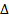 z
r
r
H
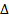 Дискретизация геометрической области проводится по представленной схеме.
     Определение стационарных двумерных полей температуры основано на простейшем варианте метода конечных элементов. 
 
     Граничные условия, как уже отмечалось, задают либо температуру, либо тепловой поток. 
 
      В соответствии с методом конечных элементов и с учетом симметрии задачи цилиндрический образец разбивается на N кольцевых элементов и  М элементов по высоте.
Уравнения теплового баланса (1)
Ищется решение стационарного уравнения теплопроводности:
                             
div [ λ(T) grad T( r )] +  qv(r) =0 ,                (27) 
 где 
Т(r) - температура образца; 
λ(Т) - коэффициент теплопроводности в общем случае, зависящий от температуры;
qv(r)- плотность внутренних источников тепла может быть функцией координат. 
Возьмем толщину кольцевых элементов постоянной. Затем для каждого элемента составляется уравнение теплового баланса,  при этом предполагается, что величины λ и qv постоянны для данного элемента.
Уравнения теплового баланса (2)
В рассматриваемом случае уравнения теплового баланса    элементов принимают вид:
N(i)
Σ γ(i,j)[T(i)-T(j)] + qv(i)S(i)+QL(i) = 0                                           (28)	
j=1
где 
S(i)- площадь получаемого  при таком разбиении элемента; 
Т(i)- температура элемента; 
qv(i) плотность внутренних источни­ков тепла; 
QL(i)- поток тепла в элемент из внешней среды; 
γ( i,j)- коэффициент, характеризующий перенос тепла между соседними i-ым и j -ым элементами; 
N(i)- число элементов, обменивающихся теплом с элементом, равно четырем во внутренней области и трем для элементов, лежащих на границе области.
При составлении системы уравнений (28) предполагалось, что потоки тепла Q между соседними элементами пропорциональны разности температур в этих элементах:
 
Q = γ( i,j) [T(i)-T(j)]                                                                          (29)
 
     Выражение, определяющее  γ( i,j)  , может быть получено при рассмотрении  соотношения для потока тепла между   i-ым  и  j -ым  элементами в радиальном направлении:
 
Q = λ Lij grad T  | ij                                                                            (30)
 
где λ - коэффициент теплопроводности материала;   L- протяженность границы между элементами; grad T  | ij - градиент температуры на границе между   i-ым и  j -ым элементами.